Digital Electronics and Computer organization  BCA-II SEM   Topic: Sequential Circuits
Resister and Sift Resister:
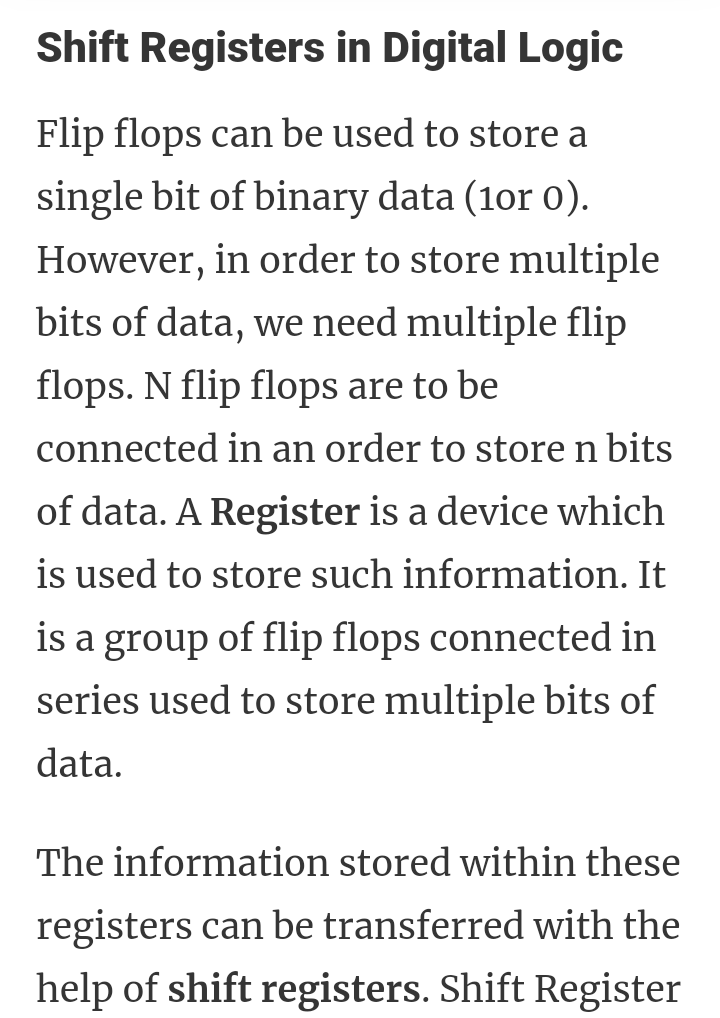 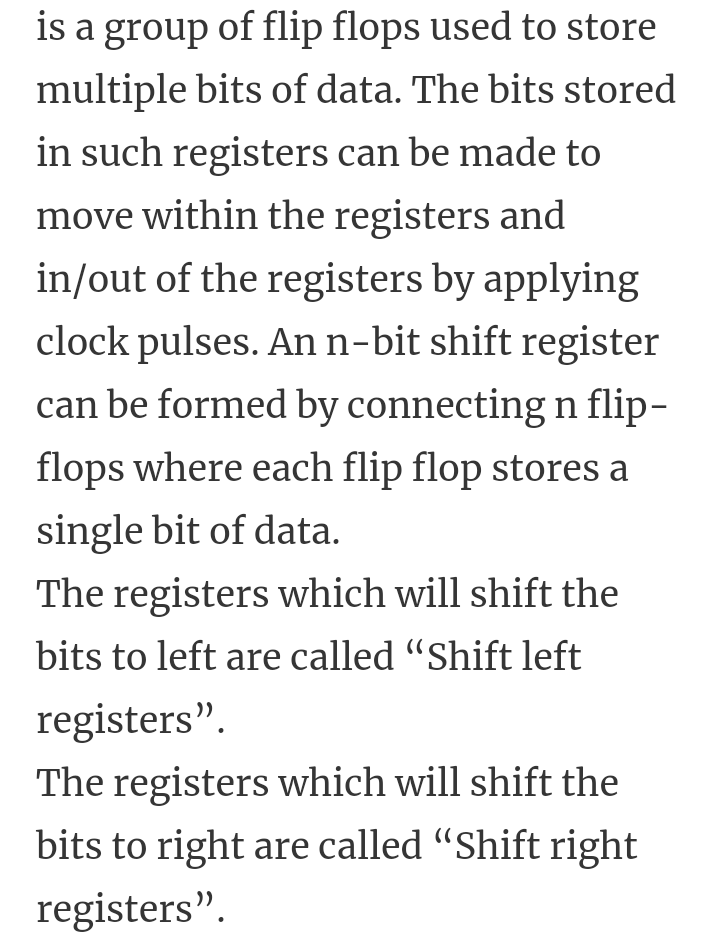 2
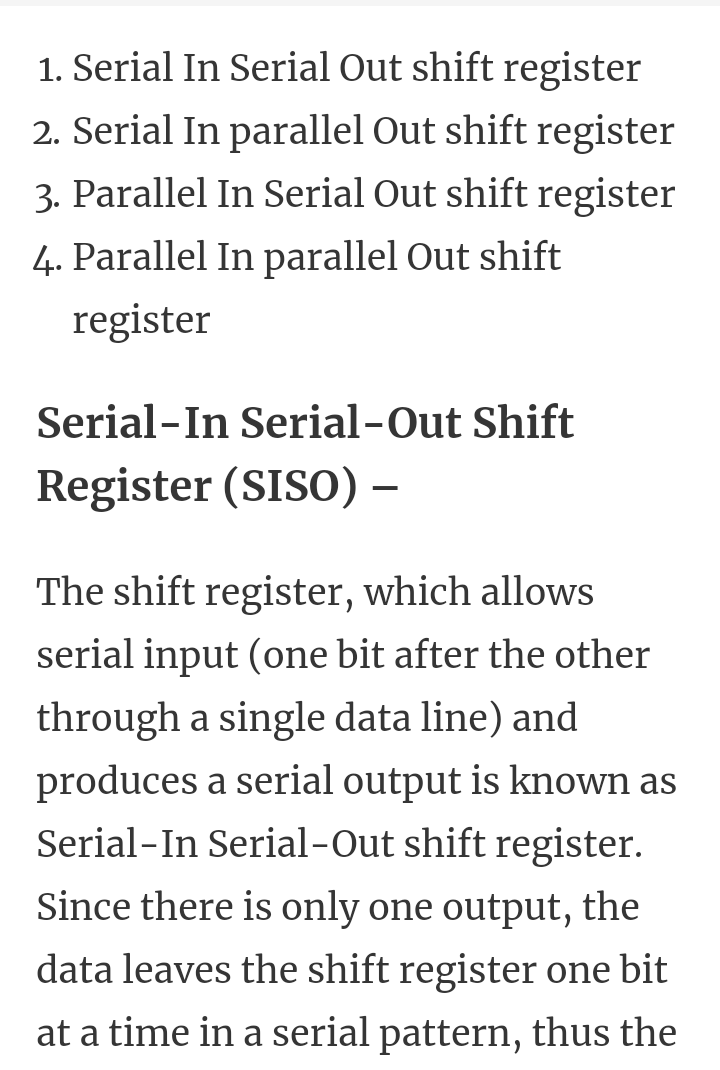 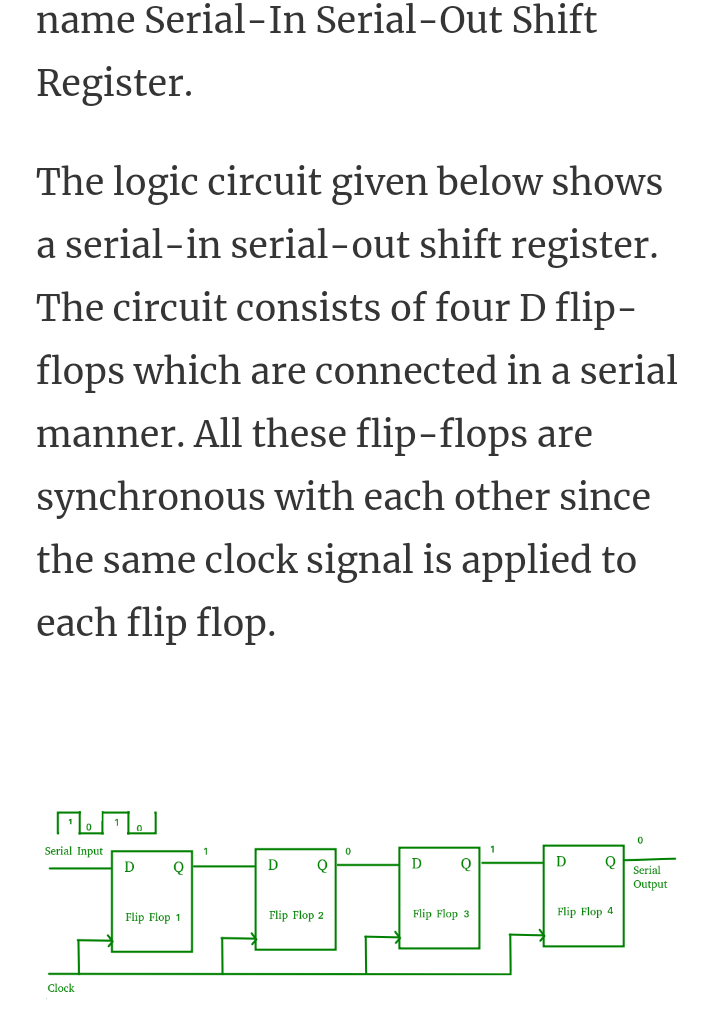 3
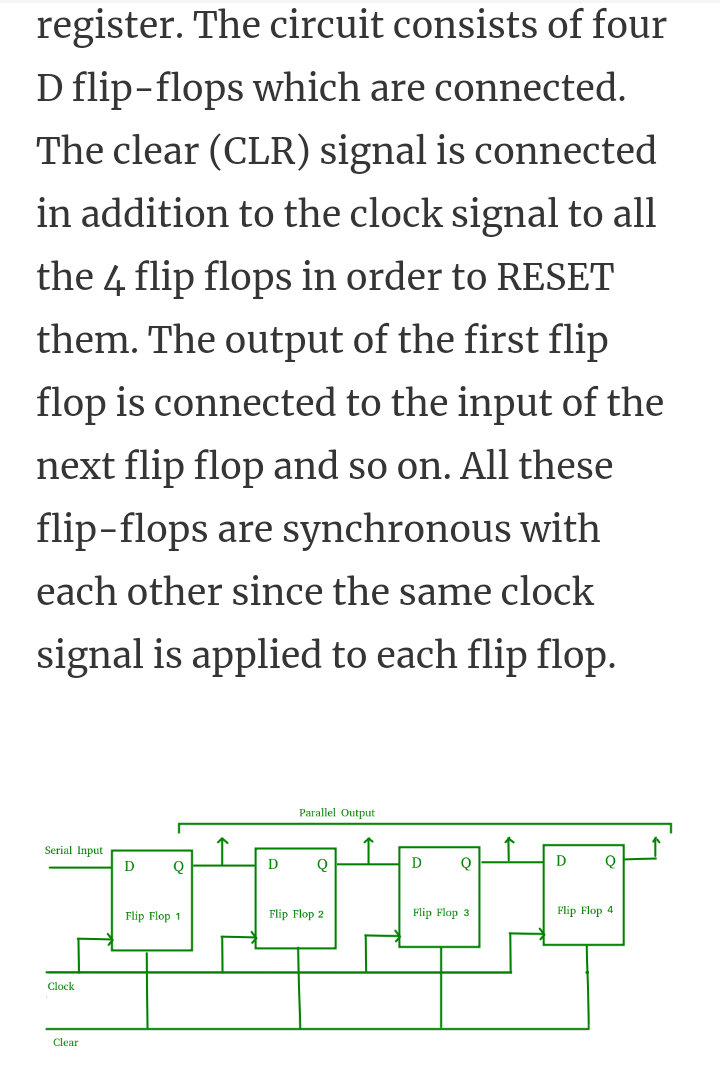 4
5
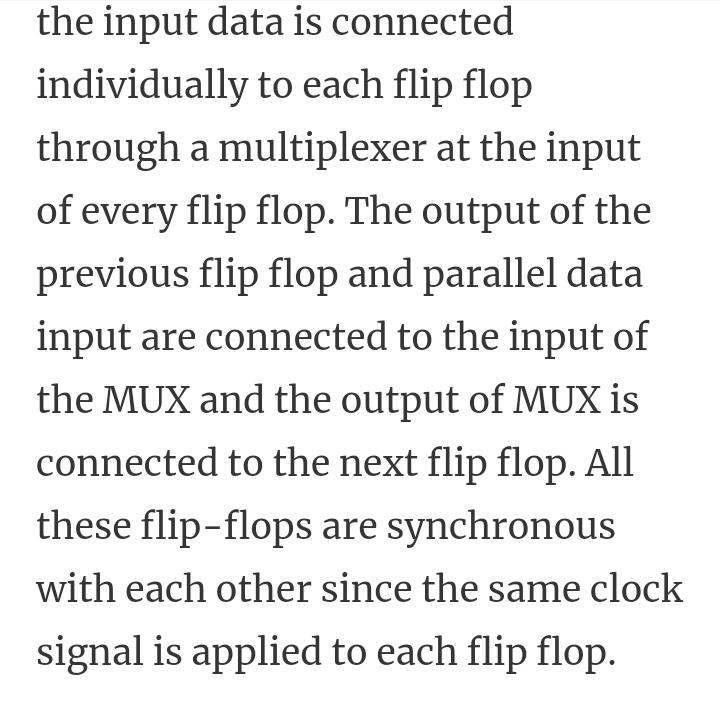 6